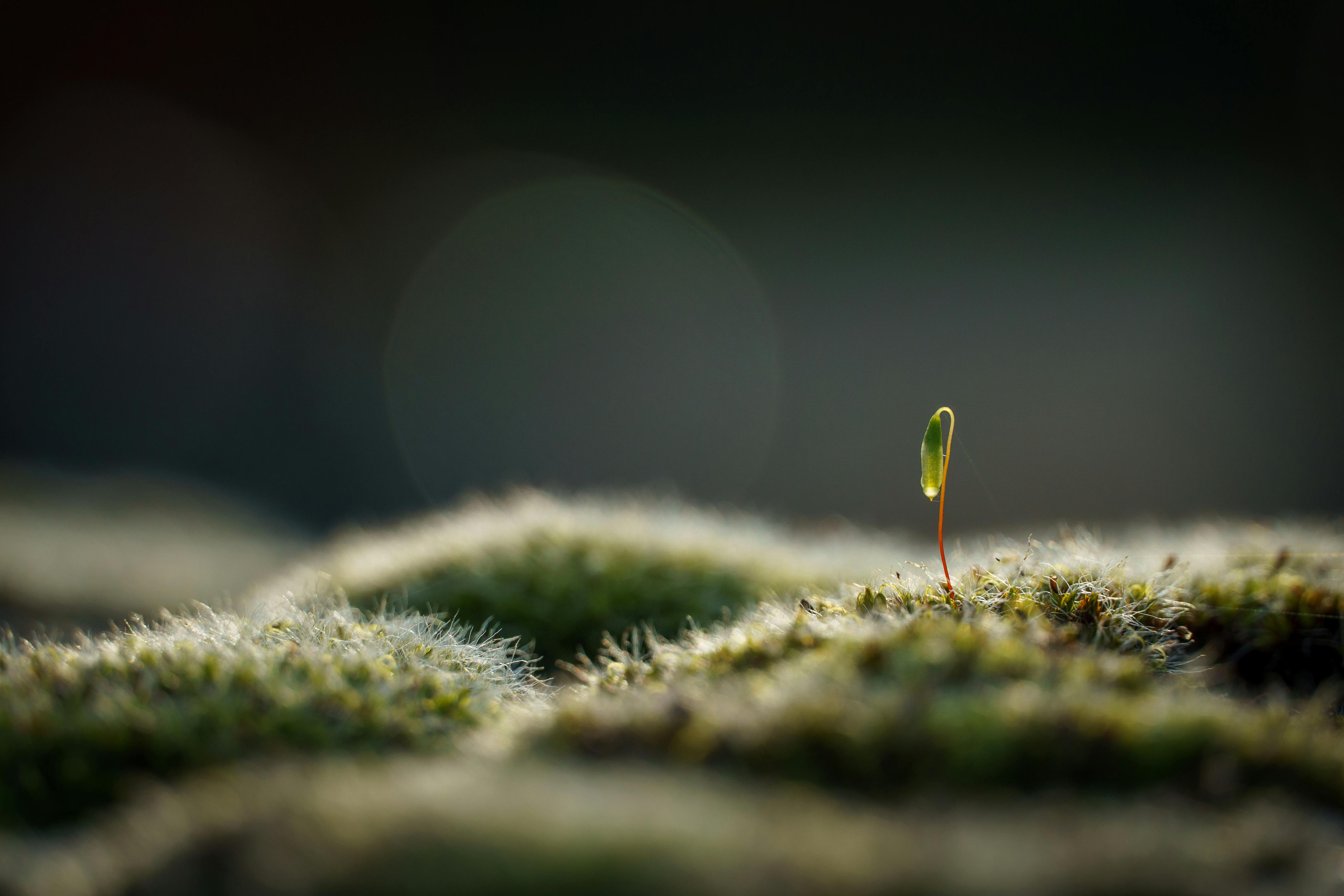 SWEET KINGDOM COME
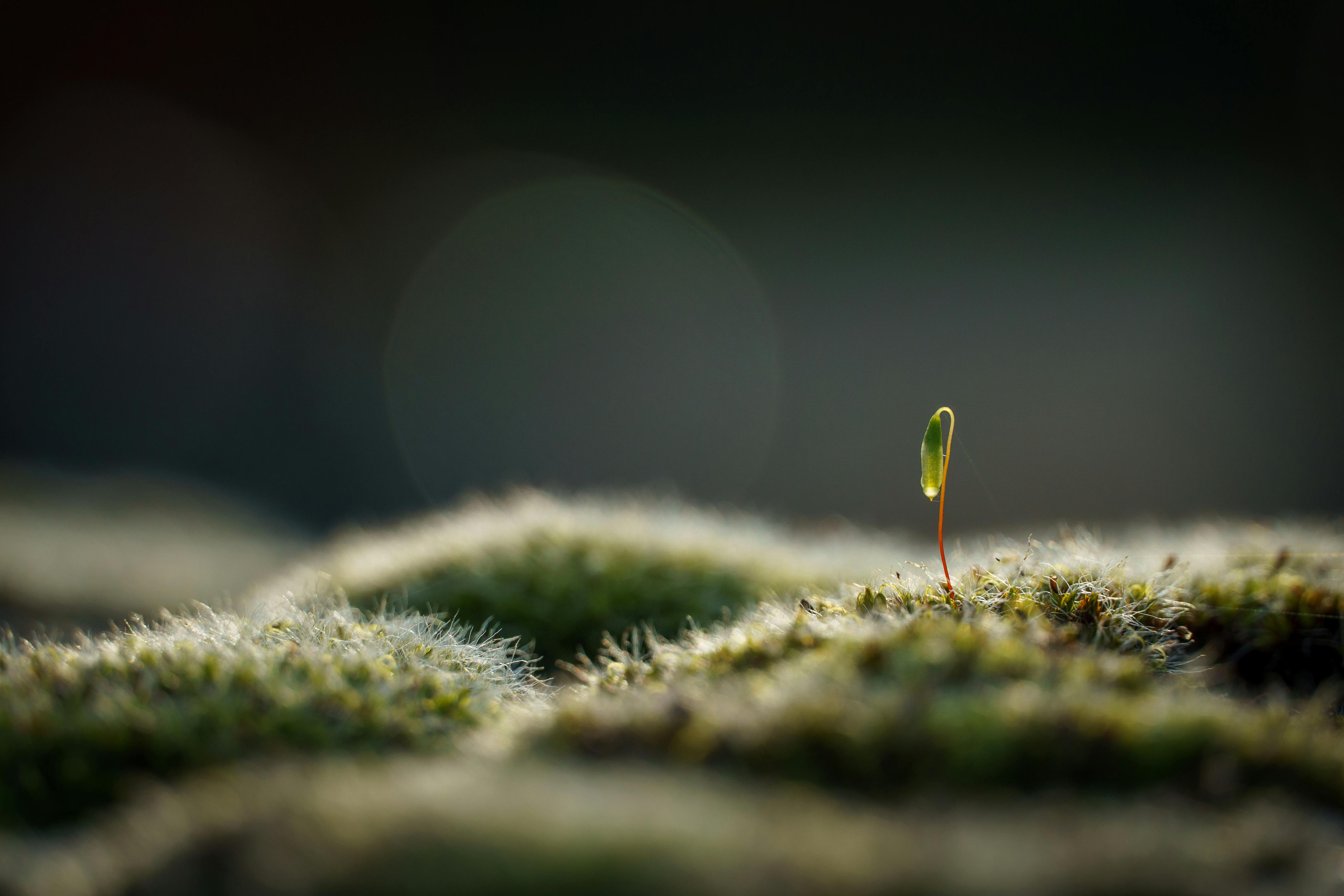 1Yonder land in the realms of a glory heartfelt, 
Rings a promise from ages ago, 
That our Father who governs the seas and the skies, 
Has a home for His children to go. 
Chorus:Oh come sweet kingdom come, 
Our Savior with warm hearts welcome, 
Now Zion arise and the saints be drawn nigh, 
With love of the Lord from on high.
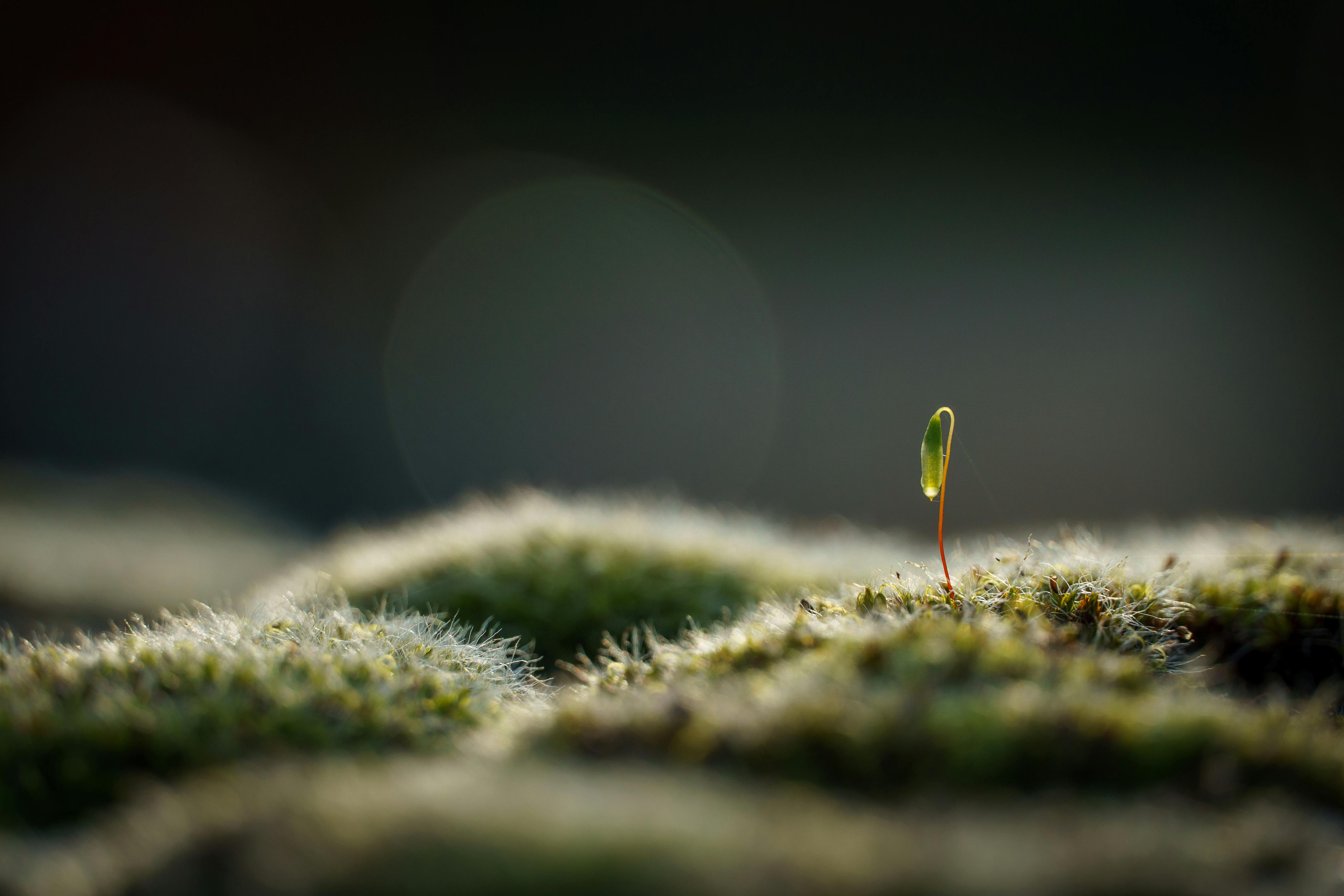 2Miles away from the home of our fathers we've been, 
Many years spent sojourning the lands, 
Though the gentiles rule over us now, we still sing, 
For the Great day of God is at hand. 
Chorus:Oh come sweet kingdom come, 
Our Savior with warm hearts welcome, 
Now Zion arise and the saints be drawn nigh, 
With love of the Lord from on high.
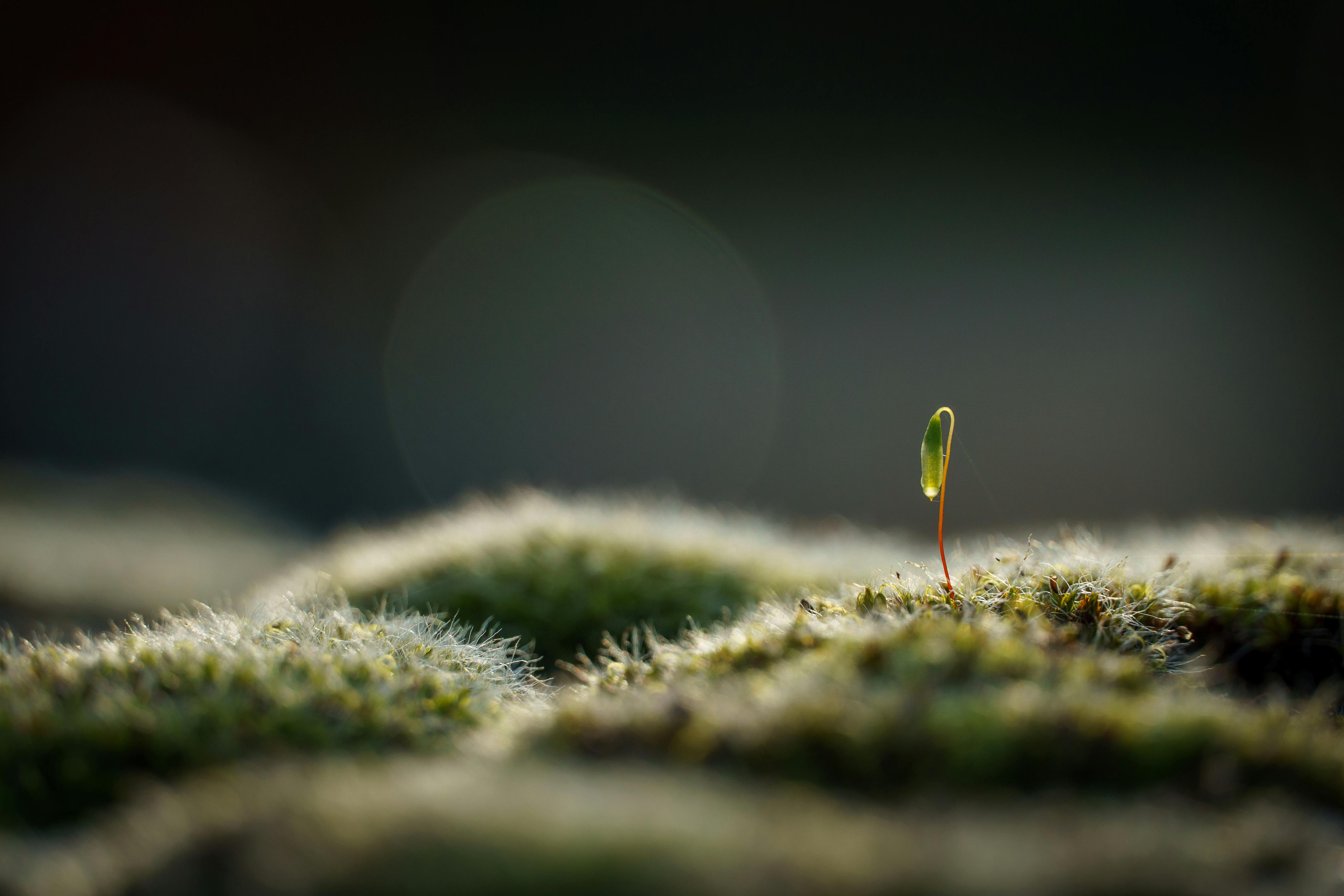 2Though the world may forsake me, my heart is at rest, 
As I ponder the moment esteemed, 
Of the Lord who, to save me, bore Calvary’s shame, 
Mount the throne as King of the Redeemed. 
Chorus:Oh come sweet kingdom come, 
Our Savior with warm hearts welcome, 
Now Zion arise and the saints be drawn nigh, 
With love of the Lord from on high.
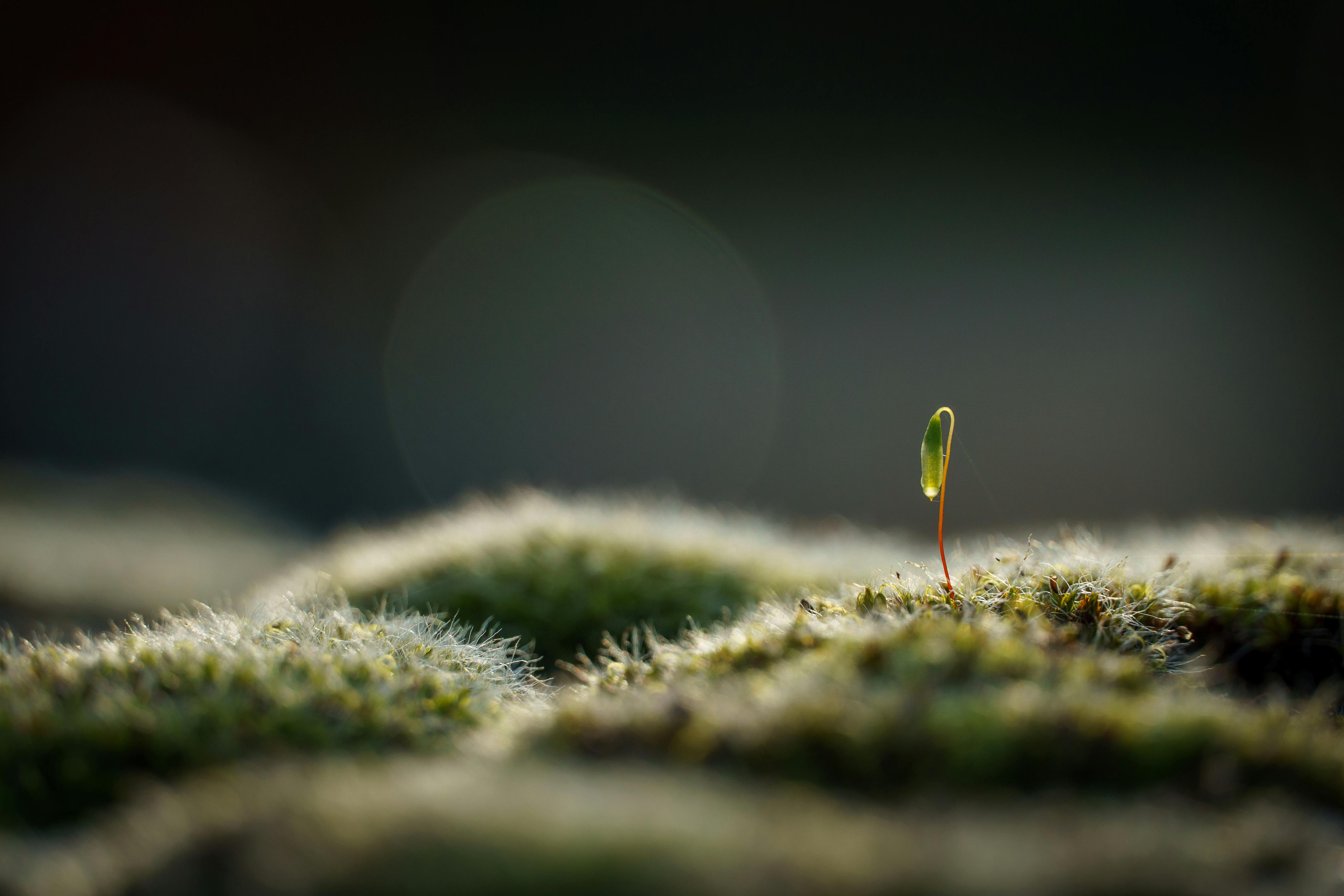 4Filled with holy joy sweetened by the Savior’s smile, 
I will leap on the streets of glory, 
Every strain of the song which the firstfruits will sing, 
Shall echo tones of sweet victory.
Chorus:Oh come sweet kingdom come, 
Our Savior with warm hearts welcome, 
Now Zion arise and the saints be drawn nigh, 
With love of the Lord from on high.
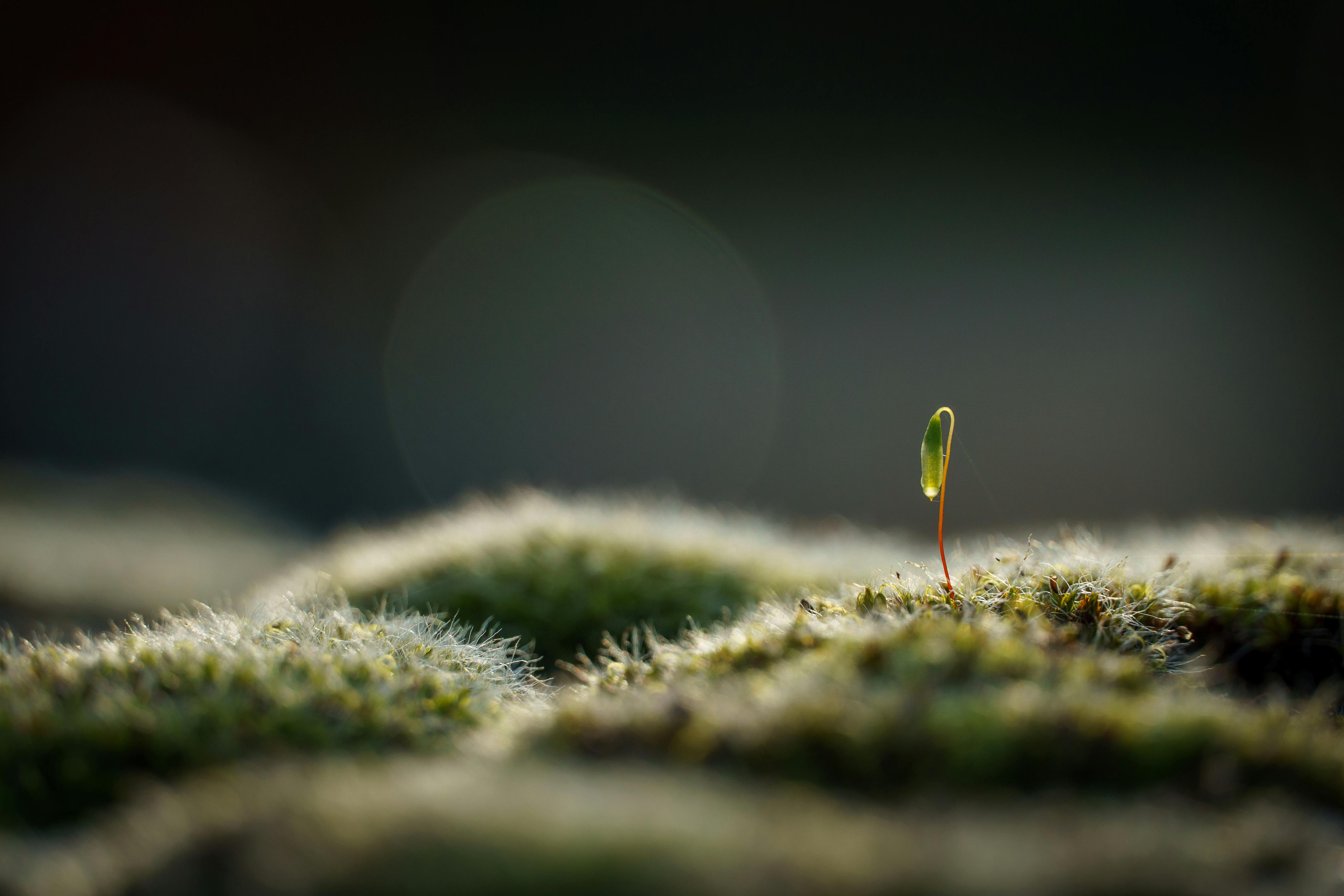 5Though the fiendish decree may come and we are tried, 
Seven long months of the troublous time, 
Through the eyes of pure faith see the wondrous blue shores, 
Of this kingdom of peace so sublime.
Chorus:Oh come sweet kingdom come, 
Our Savior with warm hearts welcome, 
Now Zion arise and the saints be drawn nigh, 
With love of the Lord from on high.